Europaflagge
Domagoj Škrtić 8. Klasse
primär
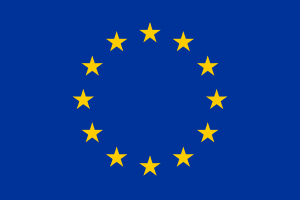 Die Europaflagge besteht aus einem Kranz von zwölf goldenen  Sternen auf azurblauem Hintergrund
Offiziell angenommen am:               8. Dezember 1955
GESCHICHTE
Der Europarat suchte seit seiner Gründung im Jahr 1949 nach einem geeigneten Symbol für das zusammenwachsende Europa
In der Folgezeit erreichten mehr als 200 Vorschläge den Europarat
erste Entwürfe die Flagge
Im Februar 1949 wurde jedoch zusammen mit dem Rest der Europäischen Bewegung der Entwurf von Duncan Sandys 

Die Union der Europäischen Föderalisten verwendete bei ihrer Gründung 1946 das sogenannte Hertensteiner Kreuz
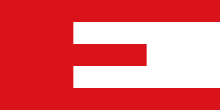 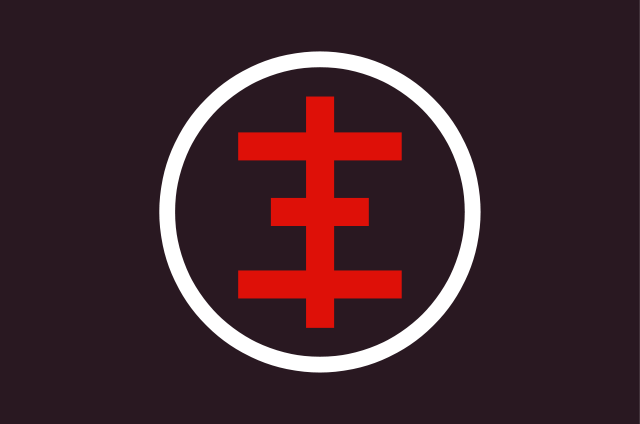 Ein Teil des Design-Entwurf der europäischen Flagge
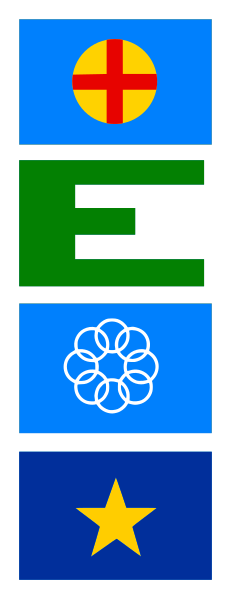 Ende